How to Have Those Difficult Conversations
[Speaker Notes: Go right into role play (how not to have those difficult conversations)…use script]
How NOT to have a Difficult ConversationThe story, all names, characters, and incidents portrayed in this production are fictitious. No identification with actual persons (living or deceased), places, buildings, and products is intended or should be inferred.
[Speaker Notes: Do the Role Play


Wow I don’t know about you but that was so difficult and I had no idea how to deliver that message without making it awkward.  What do you think went wrong there in the delivery of that message?

Right, everything you just said was spot on (Repeat some of things they said).  Well, that’s why we are hear – we want to make sure you don’t put yourself or your peers or employees in the same situation.  We are going to talk about HOW to have that difficult conversation.  As a supervisor, you are going to run into them – guaranteed.]
Instructional Objectives:
Supervisor will be able to successfully conduct difficult conversations. 
Supervisor will be able to deliver professional discipline in order to help employee(s) improve.
Agenda – How to Have Difficult Conversations
What makes a conversation difficult and why we avoid them
Understand how and when to have those difficult conversations
Next Steps and Resources
‹#›
[Speaker Notes: The purpose of this presentation is to provide training on respectfully and professionally participating in difficult conversations with your employees. We will talk about what makes a conversation difficult and why do we avoid them.
We hope to provide you with tools that will allow you to appropriately handle situations that may occur. At the end of the training some time will be spent talking about specific scenarios and you’ll be able to practice responding effectively to the scenario examples.]
Small Group Activity
Gather in groups of 2 or 3 people.

Recall a recent difficult conversation you had and answer the following questions:
What was the issue that precipitated the conversation?
How much time did you spend preparing for the conversation before having it?
What were the emotions you were feeling?
How clearly were you or the other person thinking during the heated portions?
Was there any relational damage control that had to be done afterwards?
Did the issue addressed get blown out of proportion at all?
[Speaker Notes: http://exclusive.multibriefs.com/content/what-makes-a-difficult-conversation-difficult/business-management-services-risk-management

ACTIVITY (in a group of 2)??

Call to mind the last difficult conversation you had, and answer these six questions:
What was the issue that precipitated the conversation?
How much time did you spend preparing for the conversation before having it?
What were the emotions you were feeling?
How clearly were you or the other person thinking during the heated portions?
Was there any relational damage control that had to be done afterwards?
Did the issue addressed get blown out of proportion at all?]
What Makes a Conversation Difficult?
Subject of the conversation (performance issues, behavior)
Relationship with the other person (supervisor/employee, peers)
Emotions
Entering into conversation with certain expectations
Filtering out the message
[Speaker Notes: http://exclusive.multibriefs.com/content/what-makes-a-difficult-conversation-difficult/business-management-services-risk-management

A difficult conversation is any conversation in which there are strong differences of opinion between two people and has the potential to become emotional.

First and foremost, the subject.  If it’s uncomfortable subject, it’s obviously going to be awkward and difficult to talk about.  Bad news vs. good news matters.

What is your relationship with your employee?  Is it open or strained?  Is this a new situation that this difficult subject can put a strain on?  Is your relationship newly formed or have you been working together for a long time?  Those answers matter in how difficult it may be.

People are by nature emotional creatures. Emotions tend to influence the direction of most conversations. Having too much emotion often leads to bad outcomes, while having too little emotion can make the conversation seem fake. Unless one is intentional, emotions can take over a difficult conversation.

Difficult conversations are often characterized by emotions such as fear, anger, frustration, conflict, and other strong dividing — not unifying — emotions. 

When you go into a conversation, you have expectations, opinions and positions before it.  Those can be based on your relationship and the circumstances surrounding it.  When your expectations are challenged or not met, that can bring in those emotions I just talked about.

You filter out the message on both sides – the listerner may filter out the message to lessen the discomfort of hearing it missing the message entirely.  You as the giver of said message may filter what you say to soften the message, dance around it or even avoid it in hopes it goes away.

All these make it difficult to have a conversation.]
What might the consequences be if we don’t have the conversation?

What might the outcome be if we do have the conversation?
‹#›
[Speaker Notes: Have them discuss in groups of 3…then come back and report out

Read the slide and ask the questions of the group. 
Don’t have the conversation: If the issue is avoided, the parties involved often feel taken advantage of or feelings will fester or the parties may wonder why they didn’t stick up for themselves, and both parties may be robbed of the opportunity to improve things. 

 Have the conversation: But if the problem is confronted, things might get even worse. Participants may feel rejected or attacked; one of the parties may be hurt in ways we didn’t intend; and the relationship (whether it is work or personal) may suffer.  Even with the best of intentions, human relationships can corrode or become tangled, and if we are honest, we also know that humans don’t always have the best of intentions.]
Avoiding these Conversations can be Costly…..
The earlier you catch a misunderstanding, ask a question to clarify intentions, or suggest a facilitated conversation (if other avenues haven’t worked) the sooner you clear it up and move on. 

Invest your time now and save hours and even months of time later.
[Speaker Notes: According to research by CPP Inc. and Accenture, each U.S. employee spends 2.8 hours out of each workweek dealing with workplace conflict caused by people who should have taken part in a difficult conversation. About a third of these situations result in personal injury or attacks, while 22% of employees said that it led to illness and workplace absence. Unaddressed conflict is cited as a reason for quitting a job about in about 35% of the quits.
So, avoiding the difficult conversation will likely cause even more problems than finding an effective way to hold the difficult conversation.

Do not procrastinate. If you have a difficult message to give to someone, do not procrastinate and leave the situation to fester. The passing time is unlikely to make it any easier to deal with. In fact, you will be wasting more time and energy by anticipating and worrying about the consequences. A better idea is to be proactive and plan how you will handle the situation.]
Considerations during a Difficult Conversation
Cultural dynamics
Acknowledge that everyone has had different experiences
Robust debate/dialogue is a good thing. We can agree to disagree in a respectful manner
Prepare 
Keep goals realistic
Reduce (not eliminate) fear and anxiety
‹#›
[Speaker Notes: We have to learn how to address such issues and it is a practice. We do realize that cultures can be very different and that’s  important, whether that is for someone from a different culture from a different country or a different culture in the U.S. Culture is more complex than stereotypes that we are exposed to. It is possible to have a respectful and affirming relationship even if parties are from very different cultures. 
Read next  two bullet points. 
We would like to acknowledge that everyone has had different experiences. Also, at the end of the training, contact information for people who can support and provide resources to you, will be listed on a slide.

Robust debate/dialogue is good thing...but can and should be done respectfully. But just because we disagree doesn’t mean you can bully me. It’s okay to disagree with each other – it’s the beauty of each of us…..we bring different experiences and knowledge to the table and that makes for a very enlightening conversation and a great way to learn from others.

PREPARE: These difficult conversations become easier as we prepare and practice and actually get a few under our belt.
GOALS: Keep your goals realistic – eliminating fear and anxiety (on everyone’s part)  is an unrealistic goal. REDUCING fear and anxiety and learning how to manage that which remains are more attainable. Perfect results with no risk will not happen. Getting better results might happen. 
Don’t jump in without preparation…..  This was created with focus on the workplace but also on the personal, as they overlap a lot. You should congratulate yourself on learning how to facilitate such conversations. It is a heavy responsibility as we are working to make whole or mend a person or persons or situation.]
Considerations during a Difficult Conversation
Where and when the conversation will take place

Make sure all parties have an opportunity to speak
‹#›
[Speaker Notes: You may be worried about the message and how to deliver it but make sure you also think about these considerations.

Where is the best place for the conversation and when?  Many times it’s better at the end of the week and/or day so they have time to digest and think about the conversation outside of work so they aren’t distracted.

I will keep talking about this but make sure they get their chance to speak.  While you are the one delivering the message, they need to be able to state, respectfully, what’s on their mind.  That’s important as they need to be heard – even if that doesn’t change the context of the meeting it’ll help keep your relationship and the message clear.]
Considerations during a Difficult Conversation
Should I get a facilitator?
When to let go and move on?
Is there a power dynamic at play? 
What is current relationship like?
Should I involve HR? Institutional Equity/Title IX? advisor?
[Speaker Notes: How comfortable are you with having difficult conversations? What has been the outcome if you have had a positive experience or a negative experience? Do you feel you need more information prior to having a conversation? How would one know when to let go and move on? When should one do that? Then what? Think of a few examples when moving on might create a negative outcome and when it might create a positive outcome?  E.g., a conversation that appears to be a microaggression situation. A conversation where someone wasn’t listening intently to the speaker and moved on or jumped to a conclusion that wasn’t necessarily correct. 
Power dynamic? Ask about examples. 
How do you assess the current situation? 

Should I involve HR? Should I involve my Advisor? Should I call Institutional Equity/Title IX?  
If you believe that this could rise to a challenging  employee HR situation, please speak with HR. They can assist you. 
If you think that harassment or discrimination of any kind is taking place, speak with Institutional Equity. They can guide you.]
7 Steps to a Difficult Conversation
Steps to Tackle a Difficult Conversation
Listen (actively) to them

Be Clear on how you feel and what you want

Consider their perspective on the issue

Paraphrase what the other person has said
[Speaker Notes: https://au.reachout.com/articles/6-steps-to-help-you-tackle-difficult-conversations
https://www.cleverism.com/skills-and-tools/managing-difficult-conversation/

Actively Listen
Don’t spend the time when the other person is talking thinking about what you want to say next.
Really listen to what the’re saying.
Try to understand their point of view. Ask them questions like: ‘Tell me more about that’ or ‘How does that make you feel?’
Don’t talk over them.

Be Clear on how you feel and what you want – the message is important

Start by explaining how you feel, and what you think and why.
Use ‘I’ statements. So, instead of saying, ‘You don’t care about me at all!’, try this: ‘I feel really upset when [insert issue here].’ (Using ‘you’ can make the other person feel attacked, and they’ll be less likely to listen to you.)
Describe exactly what you want from the discussion – to acknowledge your point of view, or to behave differently in the future? This will help them see things from your point of view and give them a clear way forward.

Consider their perspective
What are five reasons the person might have acted the way they did?
Has this person done/said anything like this before, or is this totally out of character?
Is there anything else going on in their life that might be a factor?
Did I do anything that may have hurt/confused/angered them that might account for what’s happened?
Keeping their perspective in mind might help you to understand and not jump to conclusions


By paraphrasing what the other person has said and saying that back to them and then asking, “Did I understand what you meant?”, you will be able to check for understanding and ensure the other person feels that they have been heard.]
Steps to Tackle a Difficult Conversation
Remain Calm

If it isn’t going to plan, take a Break

Agree to Disagree

Look after Yourself
[Speaker Notes: https://au.reachout.com/articles/6-steps-to-help-you-tackle-difficult-conversations

Maintaining a calm and neutral demeanor are essential to avoid escalating the situation. If you find yourself getting too agitated, it might be time to take a break. “I need a minute to gather my thoughts”

Not all conversations like this are going to have a happy ending. There will be some people, situations or behaviours that you just can’t talk through – and that’s okay.
Agreeing to disagree doesn’t mean you agree with their perspective. You’re just protecting yourself by choosing which battles to fight.

Take time for yourself – if things get heated, it’s okay to take time for you…..]
Steps to Tackle a Difficult Conversation
Focus on the Immediate Issue to resolve

Be Empathetic

Acknowledging is not agreeing
“It sounds like you’re really upset about this” or “This seems really important to you”
[Speaker Notes: It’s tempting to try and respond to each comment with a way to solve the issue. Try to get a complete understanding of the other person’s perspective before moving to solutions.

There may be many issues to resolve between two parties; try to maintain focus on one issue that will help both parties move forward in a positive manner. Solving one issue may impact/improve all of the other issues. You may need to keep the focus on that issue; put other issues in a “parking lot” - acknowledge that you have heard them and determine if it is something that can be resolved at a later time.

Be emphathetic and recognize their feelings and how they feel.

https://www.ted.com/talks/michelle_stowe_empathy_the_heart_of_difficult_conversations?language=en]
Avoid These Common Mistakes
Don’t assume your perspective is obvious. Steer clear of phrases like “clearly,” “obviously,” or “without a doubt,” which are likely to insult your counterpart. 
Don’t exaggerate. Skip statements that start with “You always…” or “you never….” They’re rarely true. 
Don’t challenge someone’s character or integrity. You’ll just make the person defensive if you tell them they’re “unprofessional,” “wrong” or “unethical.”
More Common Mistakes
Don’t tell others what they should do. People feel judged by “should” statements. Try saying, “You might consider….” “One possibility is….” or “Have you thought of….” instead
Don’t say, “It’s not personal.” Recognize that even when it’s not personal to you, it might be for the other person. 
Adapted from “Words and Phrases to Avoid in a Difficult Conversation,” by James R. Detert found in Harvard Business Review Management Tip of the Day. (June 28, 2021).
Role Playing Exercise – How to Do it the Right Way!
[Speaker Notes: Everyone gather in groups of 3
We will hand out scenarios and you will have 10-12 minutes to develop a role play on how to have that difficult conversation]
Next steps if conversation wasn’t productive
Facilitation
Learn the other’s story
Express views and feelings
Problem solve together
Mediation
Reach a voluntary resolution to repair harm caused
‹#›
[Speaker Notes: What if a conversation doesn’t help things?  Move to mediation or a facilitated dialog.  

“ “Mediation” is the use of a neutral third person to help parties reach a voluntary resolution of a dispute.
Facilitation – involves opening discussion similar to Mediation but with an end result of hoping that one person will understand the other party, one another’s views, the intentions, contributions, feelings and identity issues. 
Parties involved can improve the situation moving forward.
And finally the big statement for each participant to come away with is understanding. 
Finally while the parties may not agree with the substance of what the other is saying, you can still attempt to get the parties to acknowledge the importance of the other’s feelings. 
You can interject…. “It sounds like you’re really upset about this” or “This seems really important to you” A thought such as “I feel that you should” is always problematic.
PLEASE SHARE a situation you’ve been in that feels similar to a mediation or facilitation. No names etc.]
What can a facilitator do?
Facilitators can…
Provide an impartial third-party listener
Ease the tension between the parties
Ensure that all voices are heard
Facilitators do not…
Provide a solution to the issue
Undo years of frustration
[Speaker Notes: Read the slide - self explanatory]
Disciplinary Conversations and Best Practices
Supervisor Success Series
Catherine Burns, Human Resources
Instructional Objectives
Supervisor will be able to clearly communicate issues/concerns, expectations, and consequences to employees. 

Supervisor will be able to utilize best practices regarding discipline.
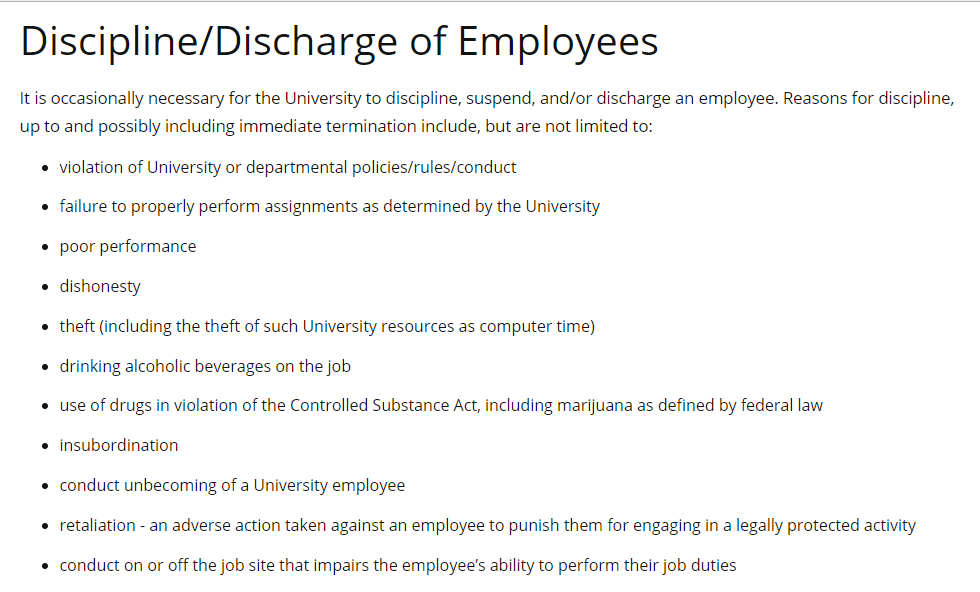 https://www.mtu.edu/hr/current/discipline/
[Speaker Notes: There are a wide variety of reasons why discipline may occur (most common are performance, insubordination, and conduct unbecoming a University employee).  

Examples of unbecoming:  how we treat other employees…..the word civility comes to mind.  We can agree that there are times you may disagree with situations that are happening but how you treat co-workers, external customers, supervisors, etc. is very important here.  There will be arguments and disagreements but we should always treat others with respect and professionalism – not a direct violation of policy but it could violate conduct we expect from an employee.

This list is not all inclusive but does address many that happen at the University as well as in other employers.]
Progressive Discipline
What is Progressive Discipline?
Why Progressive?
Progressive Approach
What does this look like?
[Speaker Notes: Progressive Discipline:  system of escalating responses intended to correct the undesired behavior rather than punish the employee – giving the employee a chance to correct the behavior.  Our practice for most infractions, is to use progressive discipline (there are always exceptions where termination may be first step dependent on the issue at hand). Progressive does not always mean that the behavior has gotten worse – it refers to continued or additional issues or problems. 

Why progressive:  If an employee doesn’t know there is an issue, they’ll never correct it.  This allows them to understand your expectations and what needs to be done to correct the behavior and what those consequences are if they do not correct the behavior.  (Pink shirt on Friday example).

Progressive Approach: Probationary Period 🡪  Informal/Verbal (documented/email follow-up) 🡪  Formal Written 🡪  Time Off  🡪 Termination

There is not a one size fits all method when it comes to discipline/termination.  It truly is a case by case situation and how it’s handled.  That’s why it’s important to work with Human Resources to develop a plan.]
Documentation
Importance of Documentation
Burden of Proof
Risk Management
[Speaker Notes: Begin Documentation Early
“We have the straw that broke the camel’s back, but where is the rest of the camel?”
Document warnings and consequences; using email is very important – time/date stamp.
Document second chances, let them know they violated a rule/failed to meet expectations but that you are giving a warning and document.

Risk Management = The University has the burden of proof if there is a claim for unemployment, discrimination, unfair discharge, etc.  
NEED THE WHOLE CAMEL, NOT JUST THE STRAW TO TIP THE SCALE!]
Disciplinary Process
Together they develop a plan for discipline
Informal vs formal
Talking points for conversation
Issues, Expectations and Consequences (“ICE”)
Supervisor delivers message to employee
Document meeting and talking points
Send any talking points, letters or documents of meeting to Human Resources
Supervisor contacts Employment Rep/Director of HR

They discuss steps in discipline considering:
Severity
Frequency
Previous discussions or incidents with employee
[Speaker Notes: Always remember to contact HR and work with your employment rep on any disciplinary issues as soon as they begin.
HR keeps track of informal and formal disciplinary actions for continuity. 
The goal is to help the employee improve and meet expectations. There is also certain language that needs to be included in disciplinary letters we will help you with, such as “Any additional infractions or failure to adhere to the expectations provided for a continual and consistent manner for the duration of employment, will lead to further discipline, up to and including termination.”
Keep in mind, these meetings are one-on-one with your employee; with the exception of union employees. The union employee may have a steward/rep present. 

Other standard items to keep in mind:
HR works with Public Safety during all formal disciplinary meetings and/or terminations.
Union employees have a slightly different process for discipline than non union employees.]
Activity
Break into groups of 3-4 people
Hand out different disciplinary scenarios
As a group, discuss how you as a supervisor would handle the disciplinary scenario based on what you learned
Report out
Remember:
Contact your Employment Services Representative for guidance

No two disciplinary situations are the same
Confidential Resources
Ombuds - Susanna Peters
speters@mtu.edu
www.mtu.edu/ombuds
906-487-2391
Dial Help - 609 Sheldon Ave. Houghton
www.dialhelp.org
906-482-4357
Text: 906-356-3337
Employee Assistance Program
https://blogs.mtu.edu/hr/category/benefits/
[Speaker Notes: Add EAP]
Additional Resources
Title IX
titleix@mtu.edu
https://www.mtu.edu/title-ix/
Institutional Equity
equity@mtu.edu
https://www.mtu.edu/equity/
Human Resources 
https://www.mtu.edu/hr/
Conflict Resolution Network
conflict@mtu.edu
https://www.mtu.edu/conduct/conflict-resolution/
[Speaker Notes: Add final slide for questions and post survey]
Questions??